Strengthening Protections for Social Security Beneficiaries
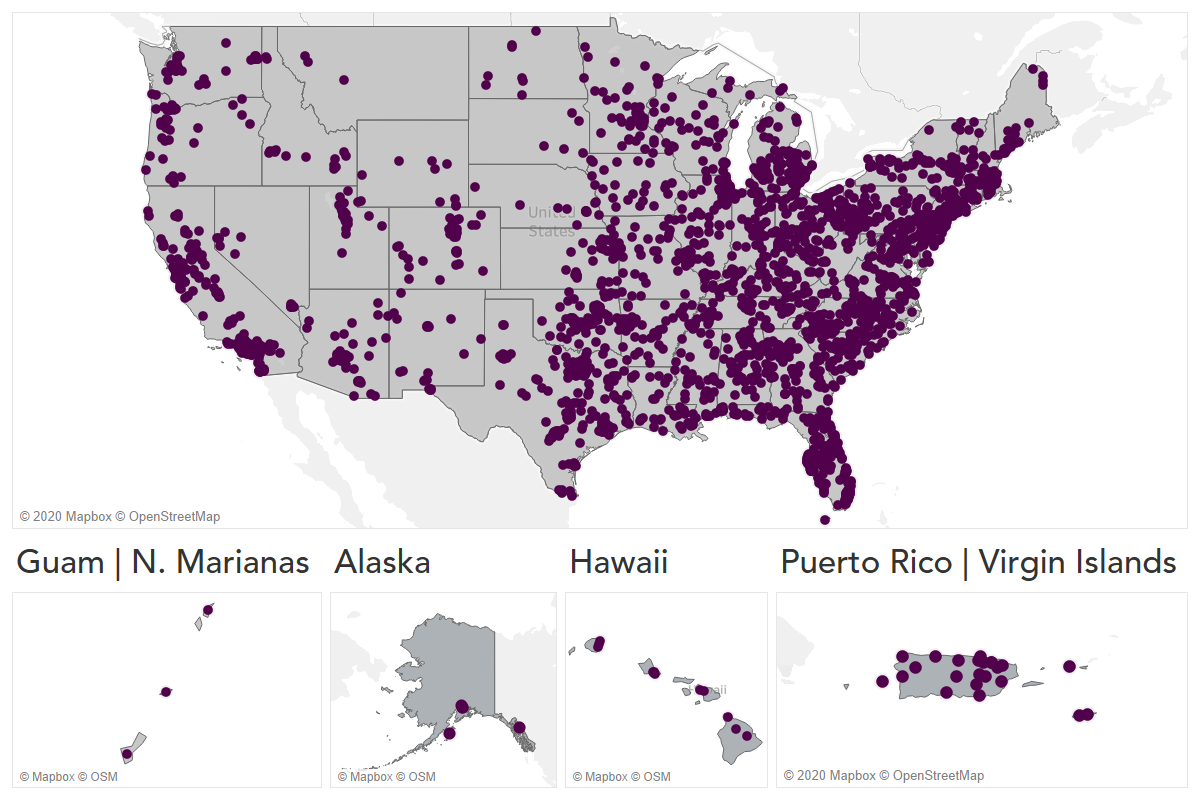 About Representative Payees
Approximately 5.7 million payees managing $70 billion in annual benefits for 8 million beneficiaries.
Large Institutions (public and private)
Fee-for-Service Payees
Nursing Facilities / Assisted Living Facilities
Social Service Organizations
Individual Payees, including family members
Scope of P&A’s Rep Payee Review
Rep Payee Reviews during COVID-19
Rep Payee Reviews are conducted over the phone, in-person, or combination of both

Outreach – P&As are creating resources, fact sheets, and surveys to providers

P&As are providing information, resources, and referrals regarding:
Enhanced safety measures,
Access to personal protective equipment, and
Economic impact payments
Impact of Rep Payee Reviews during COVID-19
Ensuring that congregate care facilities have access to PPE
Informing providers about COVID-19 testing locations and requirements
Preventing illegal evictions based on positive test results
Assisting provider with accessing supplemental funding and staffing resources
How do I contact my P&A’s rep payee program?
Click here to find your P&A.

Click here to learn how to recommend a payee for a rep payee review.